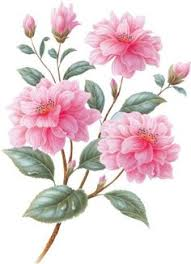 JedličkaTradiční průvod děvčat symbolizující příchod jara a ukončení zimyse bude konat v neděli 6.4.2025Zahájení a sraz děvčat u bývalé hasičky v 8:00 hod.
Zveme všechna děvčata ( věk do ukončení ZŠ)
Těšíme se na setkání u Vašich vrat
„Jedličku“ ( ozdobená panenka na větvičce jehličnanu) a košíček či tašku na výslužku s sebou
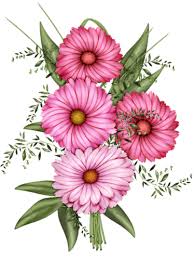